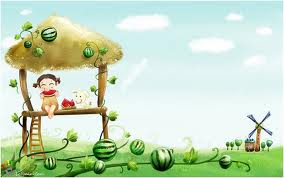 هيا بنا نلعب يا طلابي الاعزاء..............

لعبة البازل
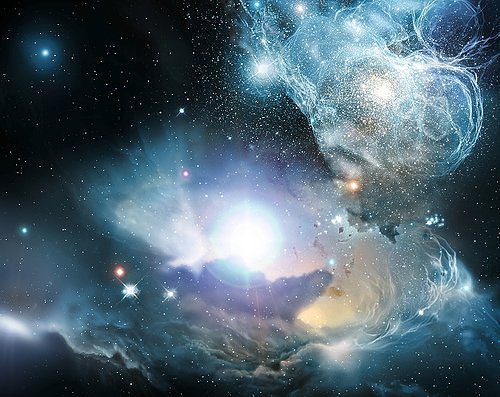 الفضاء هو :
الكرة الارضية هي :
يتكون الفضاء من :
أ- نجم .
أ- مجرات ونجوم .
أ – مادة .
ب- مجموعات شمسية وكوكب سيارة .
ب- كوكب .
ب- فراغ .
الفضاء
ج- كويكب .
ج- جميع الاجابات صحيحة .
ج-غازات ..
كوكب الارض يقع في :
المجرة التي نعيش عليها هي :
النجم هو :
أ-كرات غازات ملتهبة تتتج وتبث ضوء ..
أ- مجرة ال .M33
أ- المجموعة الشمسية .
ب- مجرة الاندرميدا .
ب- المجوعة الارضية .
ب- جسم يحيط بالشمس .
ج- مجرة ال .M33
ج- مجرة درب التبانة .
ج- جسم متواجد في مركز المجرة .
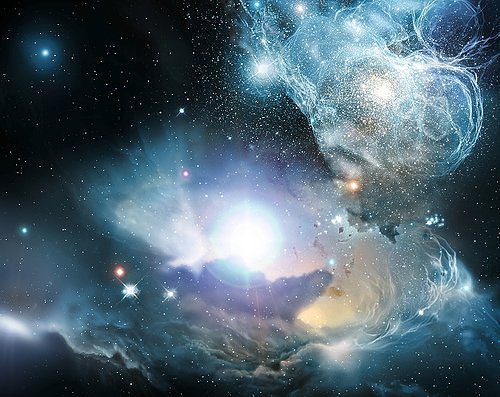 الكرة الارضية هي :
يتكون الفضاء من :
أ- نجم .
أ- مجرات ونجوم .
ب- مجموعات شمسية وكوكب سيارة .
ب- كوكب .
الفضاء
ج- كويكب .
ج- جميع الاجابات صحيحة .
كوكب الارض يقع في :
المجرة التي نعيش عليها هي :
النجم هو :
أ- مجرة ال .M33
أ- المجموعة الشمسية .
أ- جسم ينتج طاقة .
ب- مجرة الاندرميدا .
ب- المجوعة الارضية .
ب- جسم يحيط بالشمس .
ج- مجرة ال .M33
ج- مجرة درب التبانة .
ج- جسم متواجد في مركز المجرة .
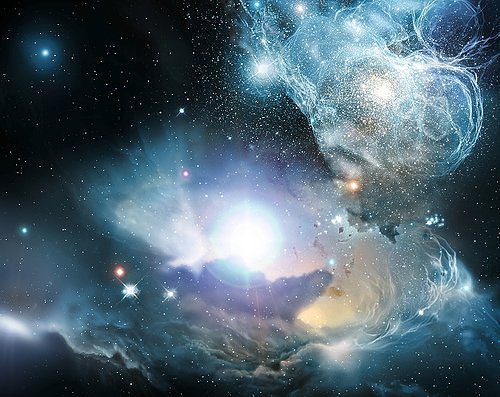 الكرة الارضية هي :
أ- نجم .
ب- كوكب .
الفضاء
ج- كويكب .
كوكب الارض يقع في :
المجرة التي نعيش عليها هي :
النجم هو :
أ- مجرة ال .M33
أ- المجموعة الشمسية .
أ- جسم ينتج طاقة .
ب- مجرة الاندرميدا .
ب- المجوعة الارضية .
ب- جسم يحيط بالشمس .
ج- مجرة ال .M33
ج- مجرة درب التبانة .
ج- جسم متواجد في مركز المجرة .
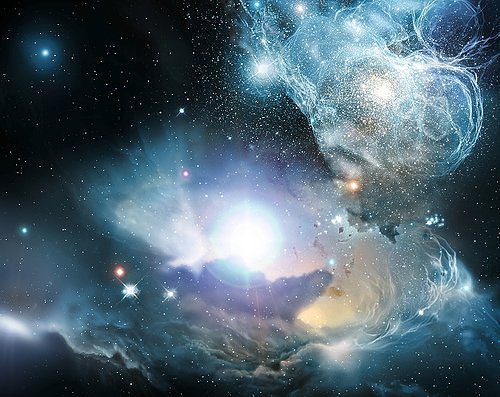 الفضاء
النجم عبارة عن :
كوكب الارض يقع في :
المجرة التي نعيش عليها هي :
أ- مجرة ال .M33
أ-كرات غازات ملتهبة تتتج وتبث ضوء ..
.
أ- المجموعة الشمسية .
ب- مجرة الاندرميدا .
ب- المجوعة الارضية .
ب- جسم يحيط بالشمس .
ج- جسم متواجد في مركز المجرة .
ج- مجرة ال .M33
ج- مجرة درب التبانة .
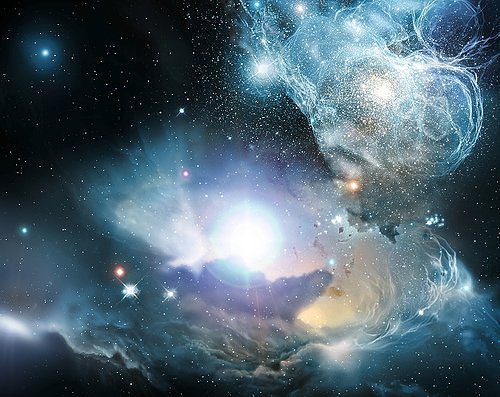 الفضاء
كوكب الارض يقع في :
المجرة التي نعيش عليها هي :
أ- مجرة ال .M33
أ- المجموعة الشمسية .
ب- مجرة الاندرميدا .
ب- المجوعة الارضية .
ج- مجرة ال .M33
ج- مجرة درب التبانة .
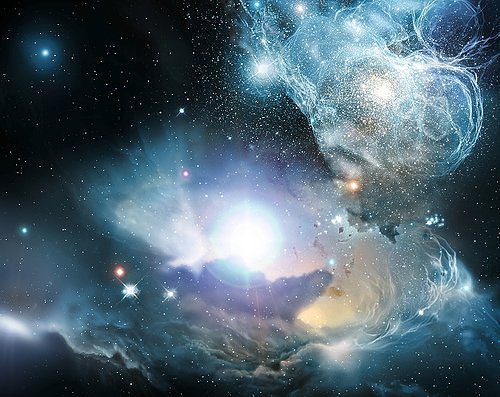 الفضاء
كوكب الارض يقع في :
أ- المجموعة الشمسية .
ب- المجوعة الارضية .
ج- مجرة ال .M33
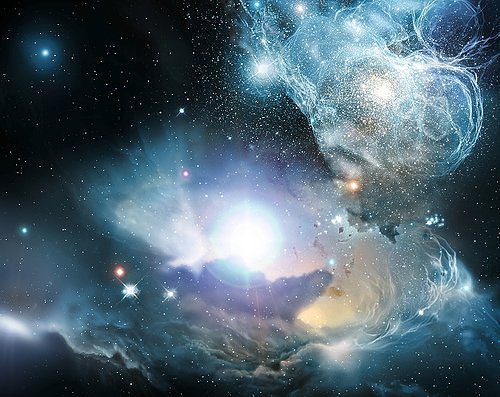 الفضاء
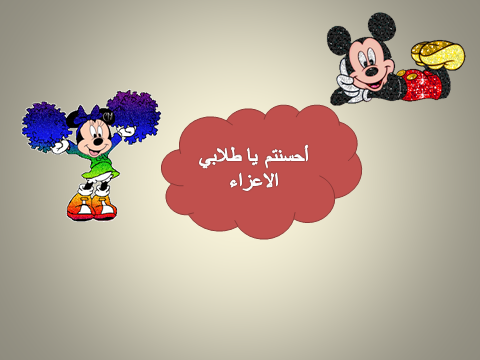